Anleitungen RollenspielVariante 2
Ziele des Rollenspiels
Ich…
lerne verschiedene Perspektiven zum Thema «Gaming» kennen.
lerne die Argumente der verschiedenen Rollen kennen und kann diese verstehen und anwenden.
führe eine Diskussion in der eigenen Rolle mit meinen Mitschüler:innen.
kann im Anschluss an die Diskussion darüber sprechen.
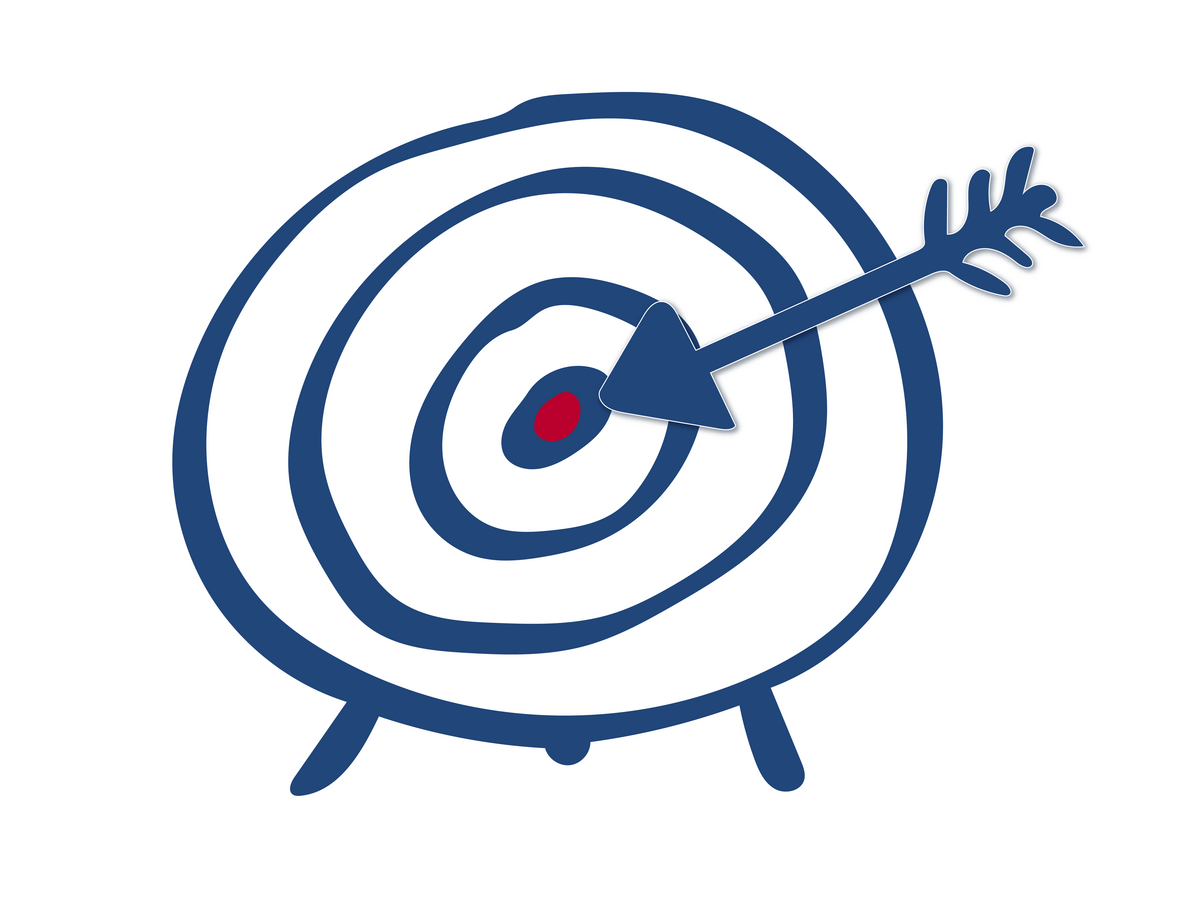 https://www.uni-bremen.de/informationsportal-hochschullehre/lehre-gestalten/phase-1-konzeption/eigene-rolle-reflektieren
2
Ablauf des Rollenspiels
Sechs verschiedene Perspektiven / Rollen vorstellen
Gruppenaufteilung (pro Rolle eine Gruppe)
Vorbereitung der Rolle
Diskussion führen / Beobachtungen machen
Gemeinsam zurückschauen
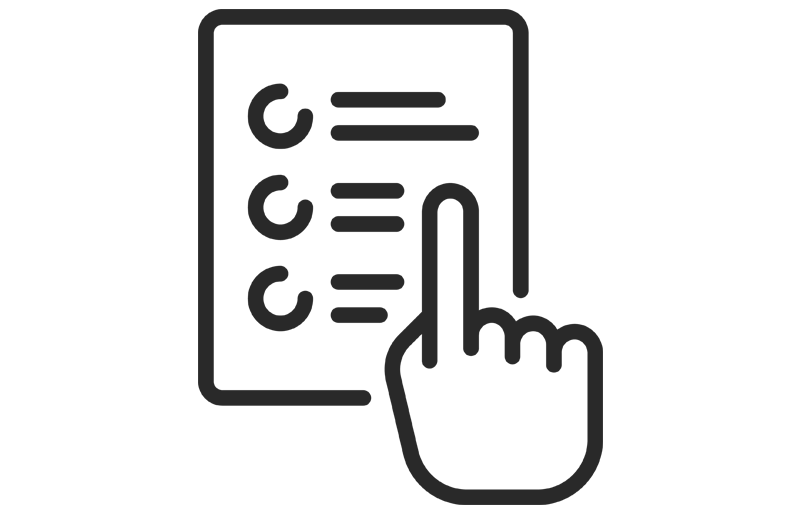 https://citygames-duesseldorf.de/infos-ablauf/ablauf/
3
1. Sechs verschiedene Perspektiven / Rollen
Lehrperson
Gamer:in (Schüler:in)
Gameentwickler:in
Elternteil
Arzt / Ärztin
Suchtexpert:in
https://citygames-duesseldorf.de/infos-ablauf/ablauf/
4
2. Gruppenaufteilung
Die Lehrperson bestimmt die Gruppeneinteilung gemäss ihren Erfahrungen.
5
3. Vorbereitungen der Rolle
Argumente der Rolle einzeln lesen
Argumente in der Gruppe besprechen
Evtl. weitere Argumente suchen und notieren
Mögliches Vorgehen in der Gruppe besprechen:
Das stärkste Argument ist, …
Damit wollen wir starten…
Darauf müssen wir aufpassen…

Wer aus der Gruppe führt die Diskussion?
Schüler:in bestimmen
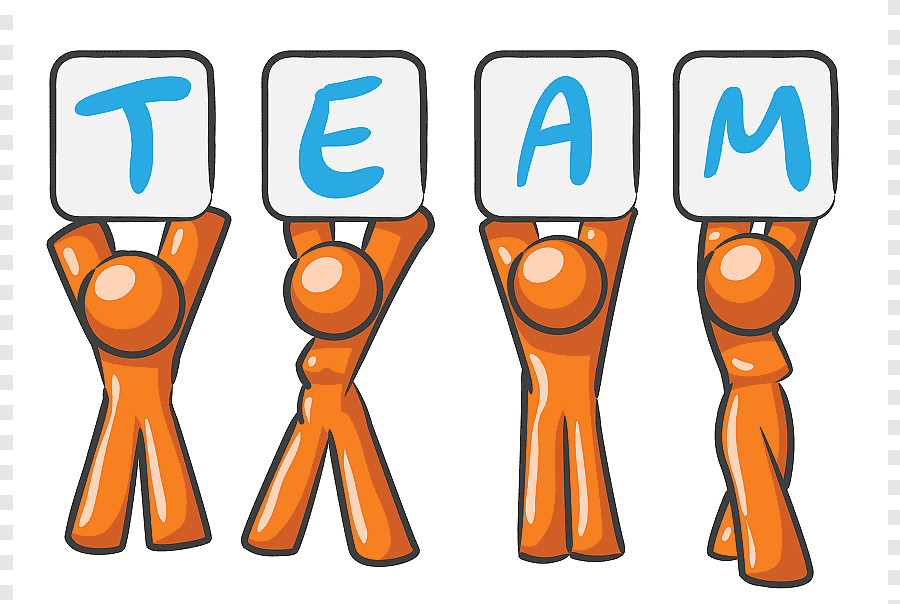 https://www.pngegg.com/de/png-bfqsf
6
4. Diskussion führen
Diskussion wird vor der Klasse geführt
Wer nicht diskutiert erhält Beobachtungsaufträge
Diskussionsregeln
Ausreden lassen
Nicht beleidigen
Auf Argumente eingehen
Zeit einhalten
Diskussion starten
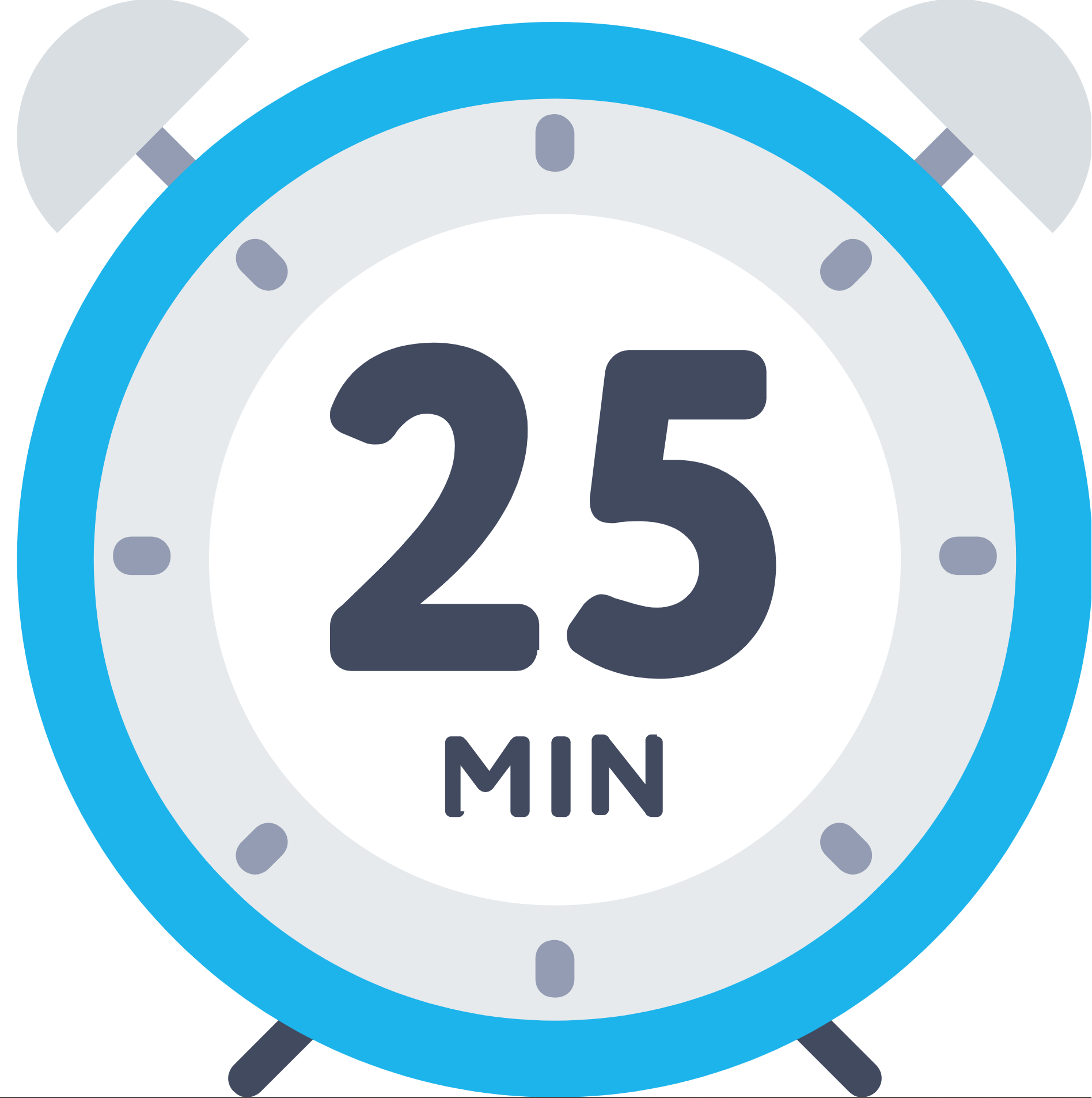 https://123timer.com/de/25-minute
7
5. Gemeinsam zurückschauen
Rückmeldung aus den Beobachtungsaufträgen
Wir diskutieren die Fragen in der Klasse
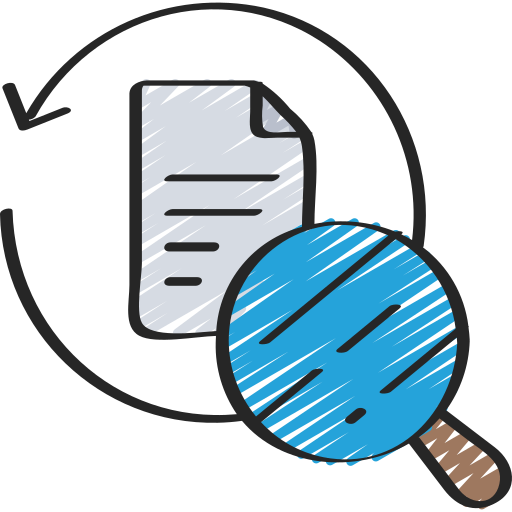 https://www.flaticon.com/de/kostenloses-icon/ruckblick_2186590
8